Case study: ATM ABR congestion control
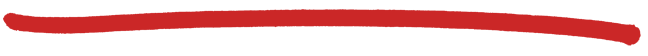 ABR: available bit rate:
“elastic service” 
if sender’s path “underloaded”: 
sender should use available bandwidth
if sender’s path congested: 
sender throttled to minimum guaranteed rate
RM (resource management) cells:
sent by sender, interspersed with data cells
bits in RM cell set by switches (“network-assisted”) 
NI bit: no increase in rate (mild congestion)
CI bit: congestion indication
RM cells returned to sender by receiver, with bits intact
Transport Layer
3-1
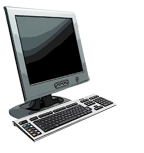 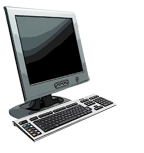 Case study: ATM ABR congestion control
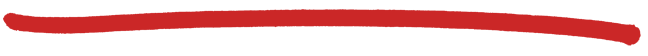 RM cell
data cell
two-byte ER (explicit rate) field in RM cell
congested switch may lower ER value in cell
senders’ send rate thus max supportable rate on path
EFCI bit in data cells: set to 1 in congested switch
if data cell preceding RM cell has EFCI set, receiver sets CI bit in returned RM cell
Transport Layer
3-2